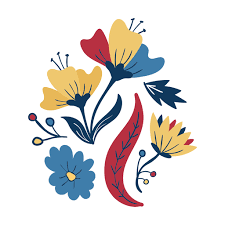 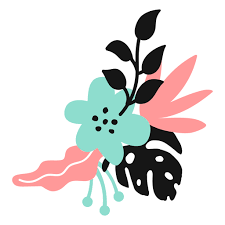 Good morning
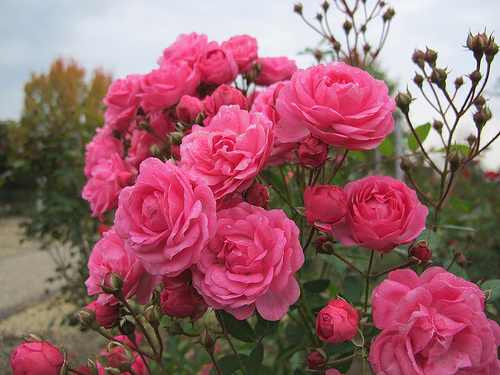 [Speaker Notes: Greetings]
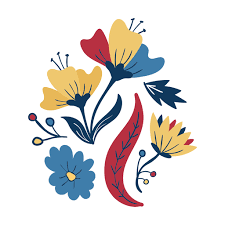 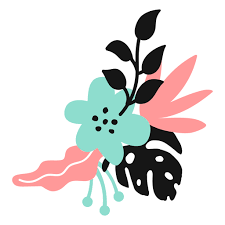 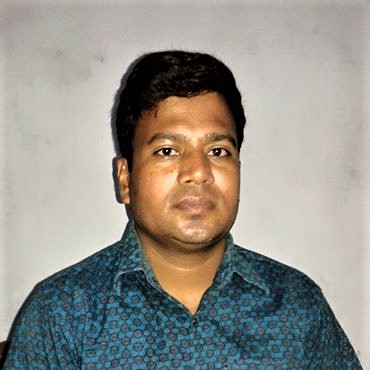 Introducing:
Md. Saiful Islam
Assistant teacher(English)
Bagbari Chowbaria High School
Tangail Sadar Tangail
Email: hridoy9555@gmail.com
[Speaker Notes: Teacher's identity]
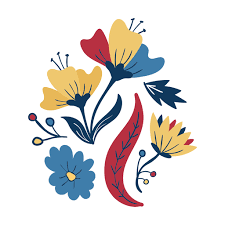 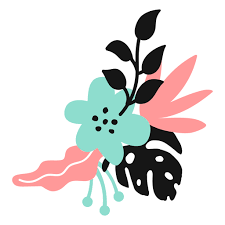 Lesson identity
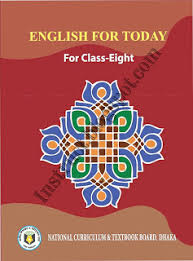 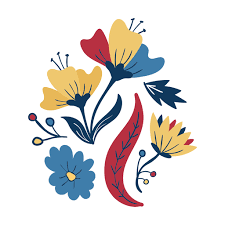 Class: Eight
Sub: English for today
Unit: Two
Lesson: 01
Time: 50 Minutes
Date:22-07-2020
[Speaker Notes: Lesson identity]
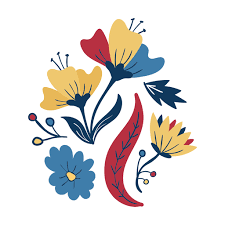 What are the pictures about?
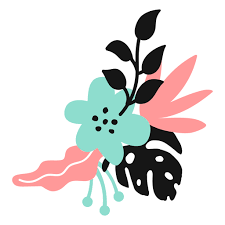 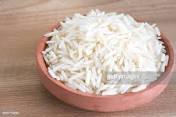 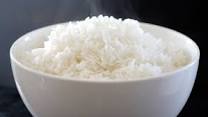 Rice
[Speaker Notes: Rice]
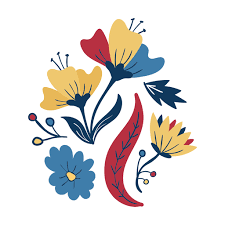 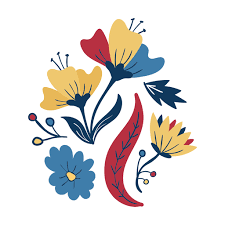 What are the pictures about?
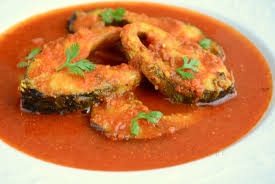 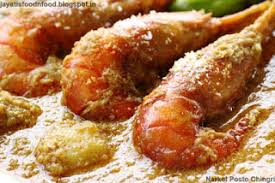 Fish curry
[Speaker Notes: Fish curry]
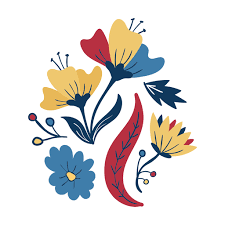 What are the pictures about?
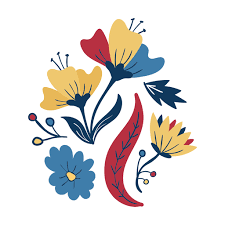 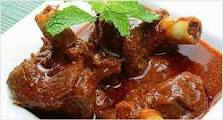 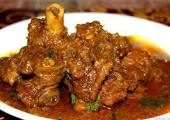 Meat
[Speaker Notes: Meat]
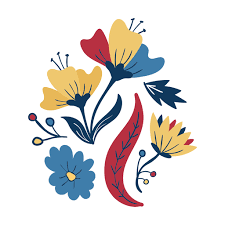 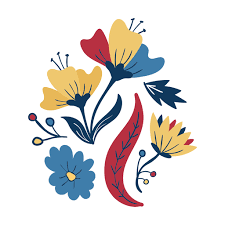 What are the pictures about?
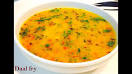 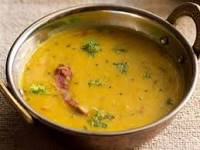 Lentil soup
[Speaker Notes: Lentil soup]
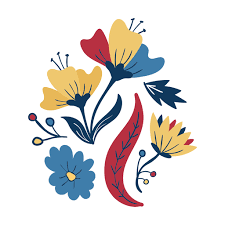 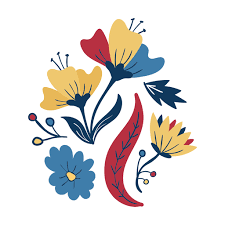 What are the pictures about?
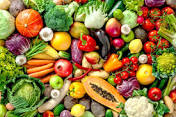 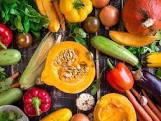 Vegetables
[Speaker Notes: Vegetables]
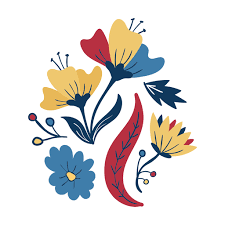 Lesson declaration:
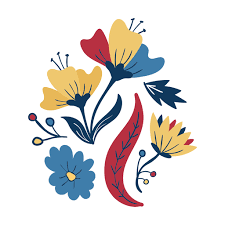 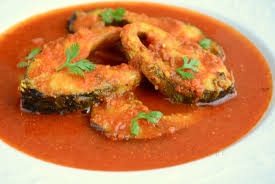 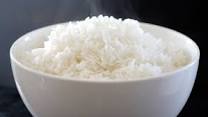 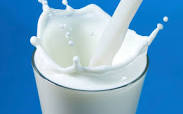 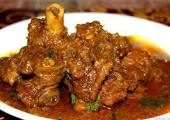 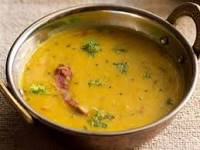 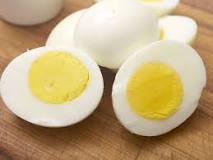 Good food
[Speaker Notes: Lesson declaration]
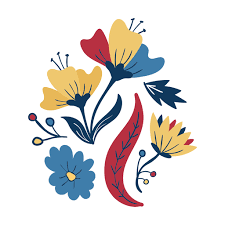 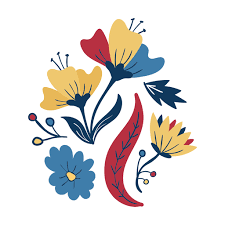 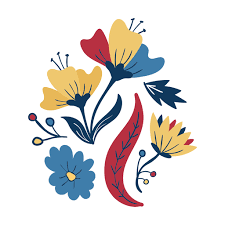 Learning out comes:
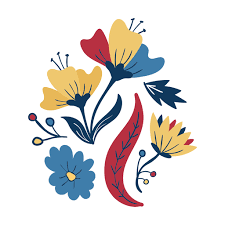 After finishing the chapter the SS will be able to —
Say what is good food
 match the sentences
Say true or false
Fill in the  gaps without clues
Make a dialogue about good food
6. Word meaning
[Speaker Notes: Learning outcomes]
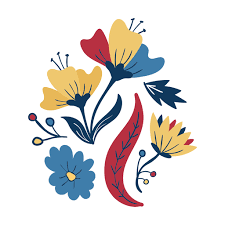 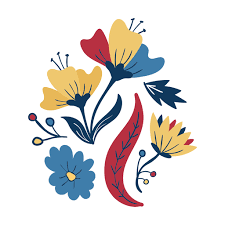 Loud or standard reading
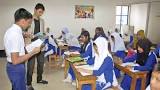 [Speaker Notes: Standard reading]
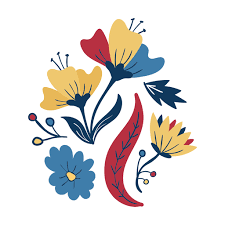 What are the pictures about?
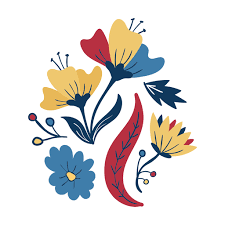 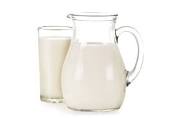 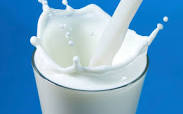 Milk
[Speaker Notes: Milk]
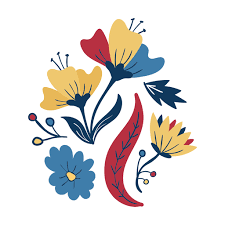 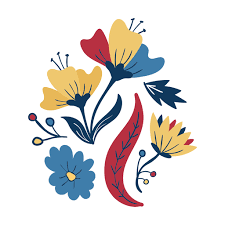 What are the pictures about?
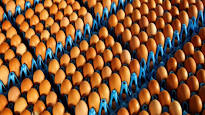 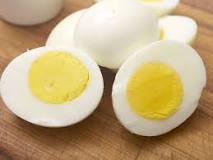 Eggs
[Speaker Notes: Eggs]
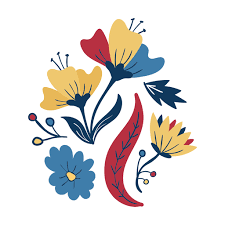 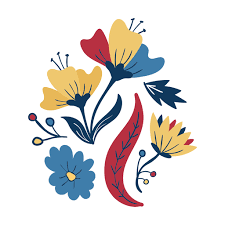 What are the pictures about?
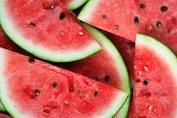 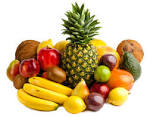 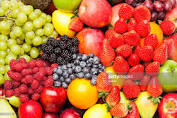 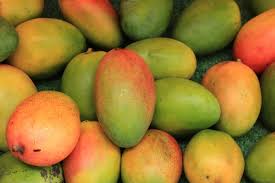 Fruits
[Speaker Notes: Fruits]
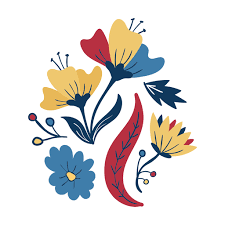 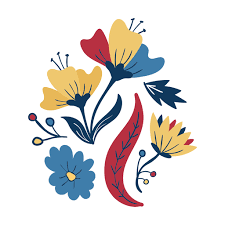 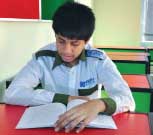 Individual work:
Why is food very important for us?
What do you mean by ‘nutritious food’?
How much food does a person need to eat a day?
Does everyone need the same amount of food? Why ?
[Speaker Notes: Individual work]
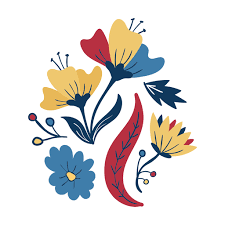 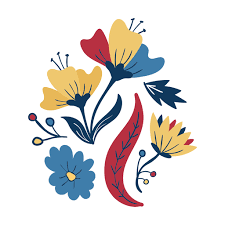 Answers:
(1) Food is very important for us because we cannot live without it.
(2) Nutritious food means the right kind of food that our body need to grow properly and stay healthy.
(3) A person needs to eat a certain amount of food that his body needs.
(4) No, everyone does not need the same amount of food. Because it depends on his/ her growth and  physical structure.
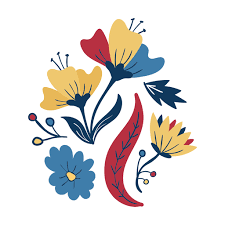 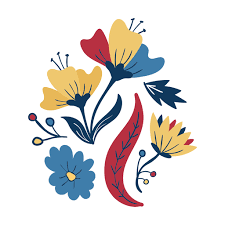 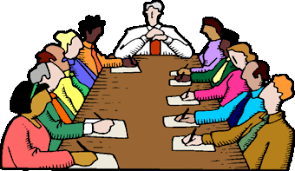 Group work
Write the meaning of the following words:
Certain, contain, nutritious, quantity, remember, 
structure, substance, properly, depend, physical
Certain- নির্দিষ্ট   Particular
Contain– ধারন করা  Hold
Nutritious- পুষ্টিকর  Nutritive
Quantity- পরিমাণ   Amount
Remember- মনে করা    Recollect
Physical- শারীরিক    Bodily
Structure- গঠন   Formation
Substance- পদার্থ   Element
Properly-সঠিকভাবে    Rightly
Depend- নির্ভর করা   Rely
[Speaker Notes: Group work]
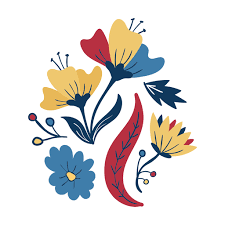 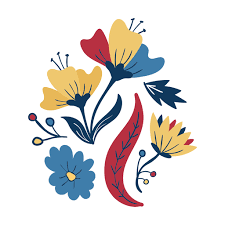 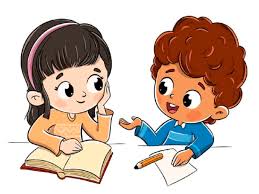 Pair work
Make five questions from the following table.
[Speaker Notes: Evaluation]
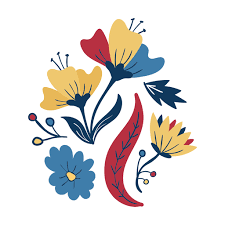 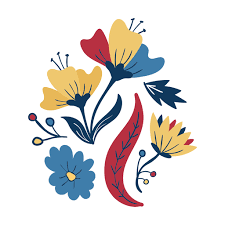 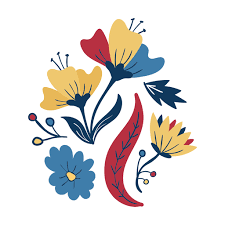 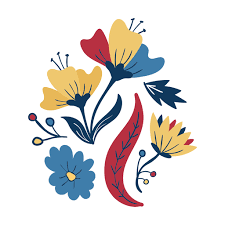 Complete the sentences.
We should eat good food to ----------.
 We should not eat more than-------.
 Eating too much food is not --------.
 Good food means ----------------------.
 We cannot live without --------------.
[Speaker Notes: Evaluation]
Evaluation
Choose the best answer from the alternatives:
 Foods are divided into classes according to their -- (i) colours and tastes (ii) shapes and sizes (iii) substances they contain (iv)  water they contain.
 Potatoes contain a lot of  (i)  carbohydrate (ii)  protein (iii) vitamins (iv) minerals.
 Butter and ghee are a good source of --- .(i) protein (ii) fat (iii) vitamins (iv) carbohydrate.

 Minerals are present in--- (i) nuts  (ii) peas (iii) milk (iv) water

(e) Which food has the most carbohydrate? (i) sugar (ii)  rice (iii) fruits (iv) vegetables.
Home work
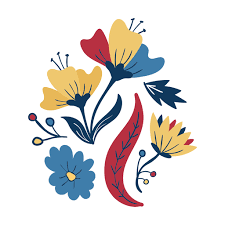 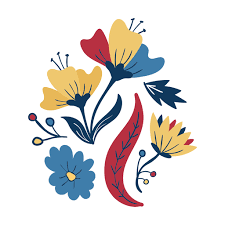 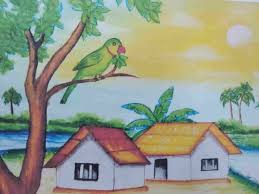 Write a paragraph about Good food
[Speaker Notes: Home work]
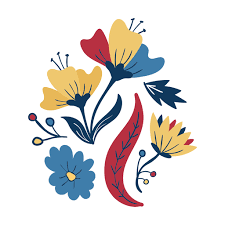 Allah Hafez
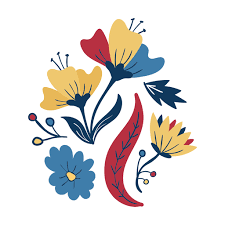 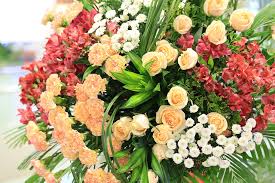 [Speaker Notes: Ending]